CIFETS
Título título título título título título título título título título título título título título título título título título título
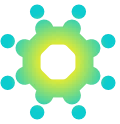 2024
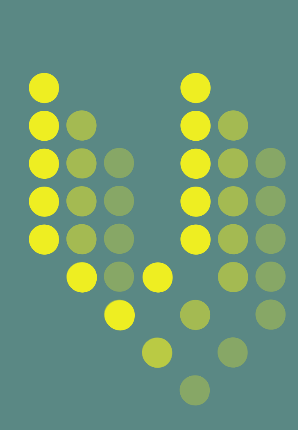 Autoresxxxxxxxxxxxxxxxxxxxxxxxxxxxxxxxxxxxxxxxxxxxxxxxxxxxxxxxxxxxxxxxxxxxxxxxxxxxxxxxxxxxxxxxxxxxxxxxxxxxxxxxxxxxxxxxxxxxxxxxxxxxxxxxxxxxxxxxxxxxxxxxxxxxxxxxxxxxxxxxx
CONGRESO INTERNACIONAL  DE TRABAJO SOCIAL
Universidad de XXXXXXXXXXXXXXXXXXXXXXXXXX
Lorem ipsum dolor sit amet, consectetur adipiscing elit.  Nullam molestie id ligula pretium tincidunt. Aenean ac  ante a nisi eleifend facilisis. Nullam condimentum turpis  sit amet ex varius aliquet. Suspendisse ut dapibus elit.
Quisque blandit ante et velit rhoncus, ac iaculis mi  vulputate. Fusce condimentum, tellus sit amet mattis  feugiat, ipsum dolor gravida ex, ac ullamcorper justo  nibh vel dui.
INTRODUCCIÓN
Lorem ipsum dolor sit amet, consectetur adipiscing elit.  Nullam molestie id ligula pretium tincidunt. Aenean ac  ante a nisi eleifend facilisis. Nullam condimentum turpis  sit amet ex varius aliquet. Suspendisse ut dapibus elit.
Quisque blandit ante et velit rhoncus, ac iaculis mi
vulputate. Fusce condimentum, tellus sit amet mattis  feugiat, ipsum dolor gravida ex, ac ullamcorper justo  nibh vel dui.

Lorem ipsum dolor sit amet, consectetur adipiscing elit.  Nullam molestie id ligula pretium tincidunt. Aenean ac  ante a nisi eleifend facilisis. Nullam condimentum turpis  sit amet ex varius aliquet. Suspendisse ut dapibus elit.
Quisque blandit ante et velit rhoncus, ac iaculis mi
vulputate.
Item 1
Item 2
Item 3
Item 4
0
10
20
30
40
50
60
Lorem ipsum dolor sit amet, consectetur adipiscing elit.  Nullam molestie id ligula pretium tincidunt. Aenean ac  ante a nisi eleifend facilisis. Nullam condimentum turpis  sit amet ex varius aliquet.
METODOLOGÍA
Lorem ipsum dolor sit amet, consectetur adipiscing elit.  Nullam molestie id ligula pretium tincidunt. Aenean ac  ante a nisi eleifend facilisis. Nullam condimentum turpis  sit amet ex varius aliquet. Suspendisse ut dapibus elit.
Quisque blandit ante et velit rhoncus, ac iaculis mi  vulputate. Fusce condimentum, tellus sit amet mattis  feugiat, ipsum dolor gravida ex, ac ullamcorper justo  nibh vel dui.
DISCUSIÓN/CONCLUSIONES
Lorem ipsum dolor sit amet, consectetur adipiscing elit.  Nullam molestie id ligula pretium tincidunt. Aenean ac  ante a nisi eleifend facilisis. Nullam condimentum turpis  sit amet ex varius aliquet. Suspendisse ut dapibus elit.
Quisque blandit ante et velit rhoncus, ac iaculis mi  vulputate. Fusce condimentum, tellus sit amet mattis  feugiat, ipsum dolor gravida ex, ac ullamcorper justo  nibh vel dui.
RESULTADOS
Lorem ipsum dolor sit amet, consectetur adipiscing elit.  Nullam molestie id ligula pretium tincidunt. Aenean ac  ante a nisi eleifend facilisis. Nullam condimentum turpis  sit amet ex varius aliquet. Suspendisse ut dapibus elit.
Quisque blandit ante et velit rhoncus, ac iaculis mi  vulputate. Fusce condimentum, tellus sit amet mattis  feugiat, ipsum dolor gravida ex, ac ullamcorper justo  nibh vel dui.
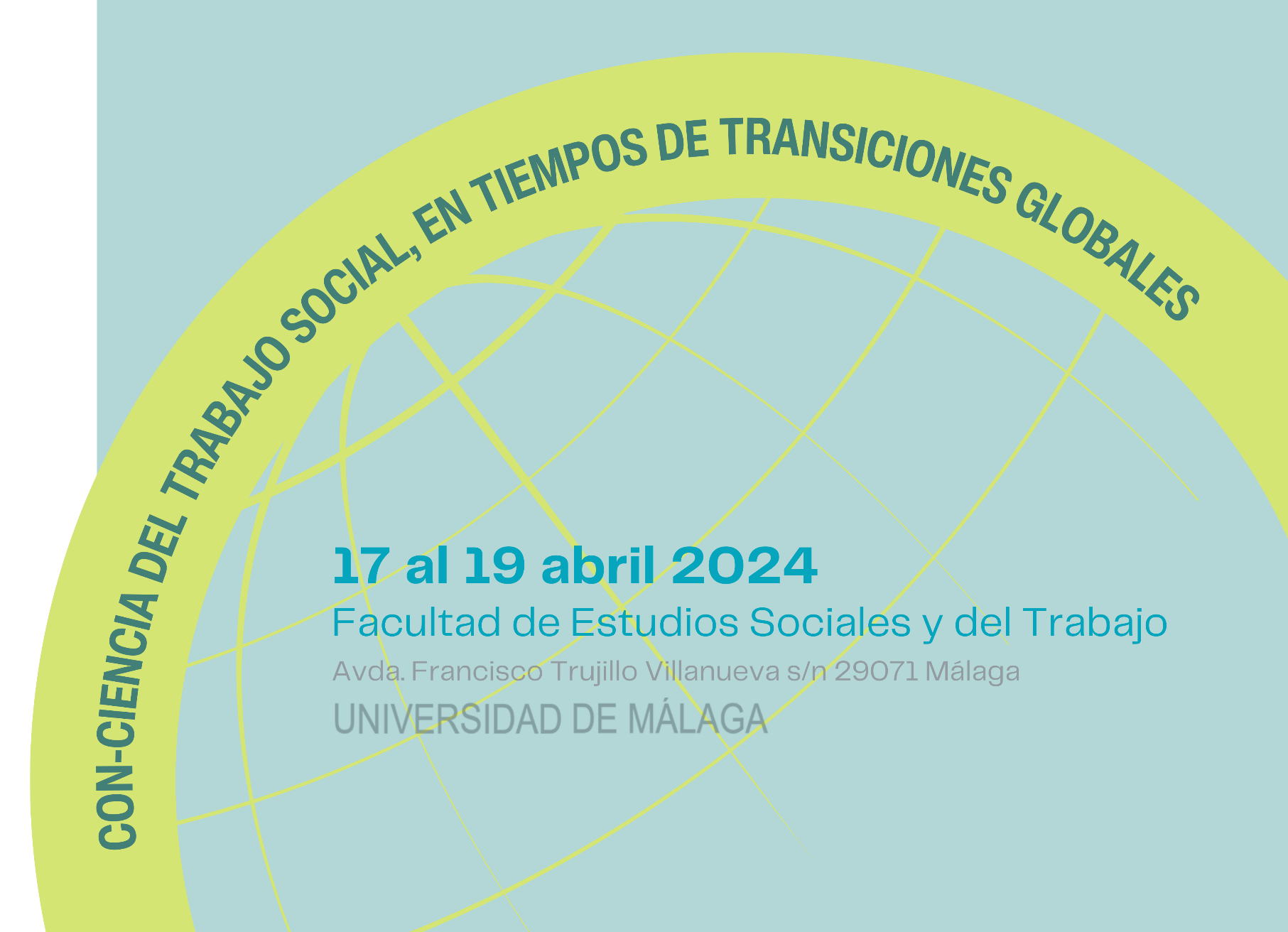 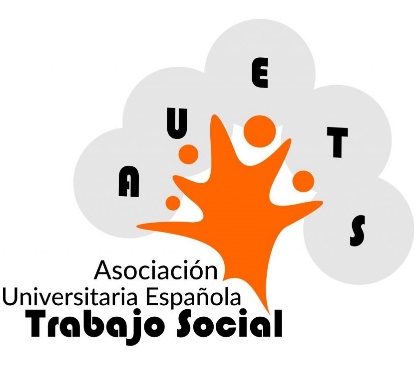 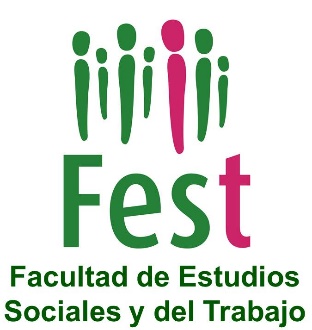 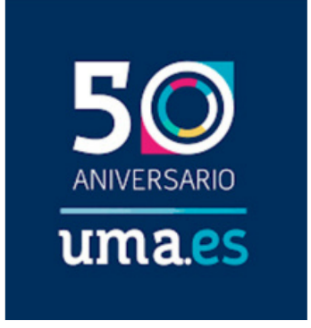